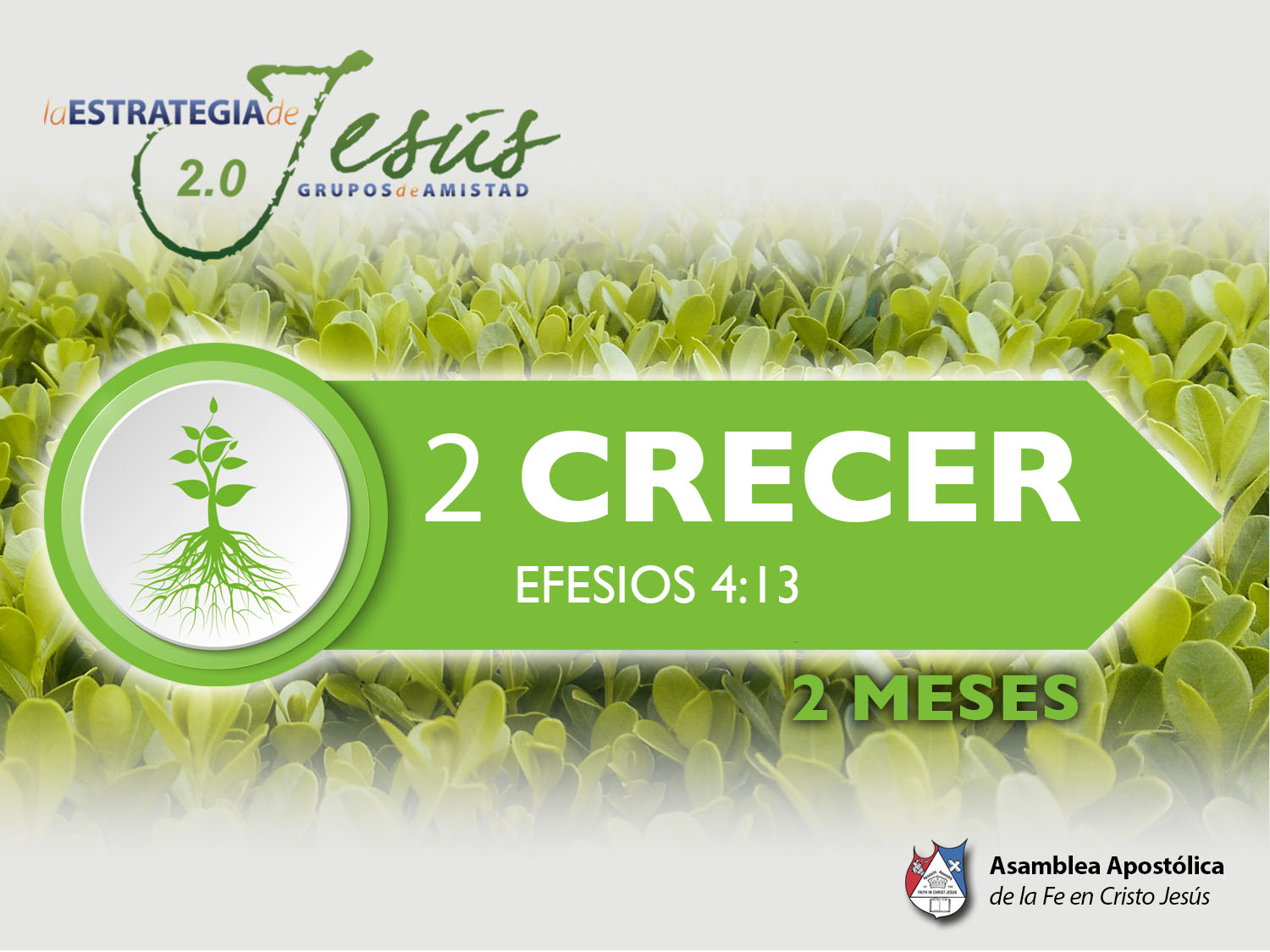 LOS ANGELES
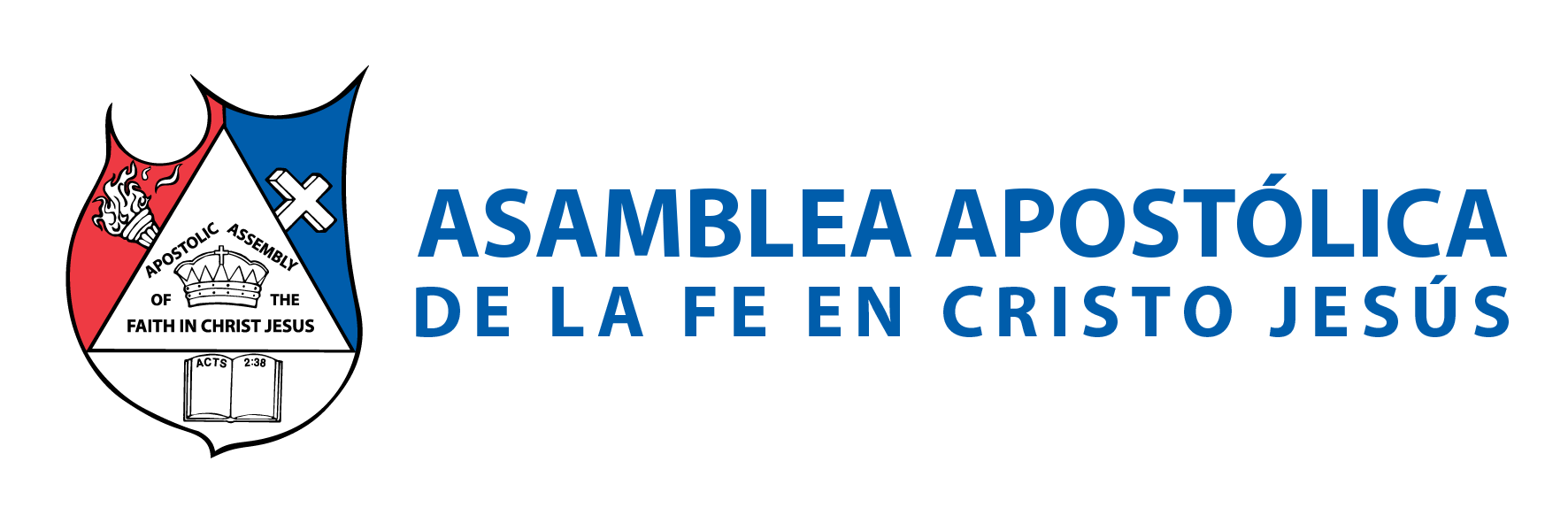 BASE BÍBLICA: Hebreos 1:7 

“Ciertamente de los ángeles dice: El que hace a sus ángeles espíritus, y a sus ministros llama de fuego”.
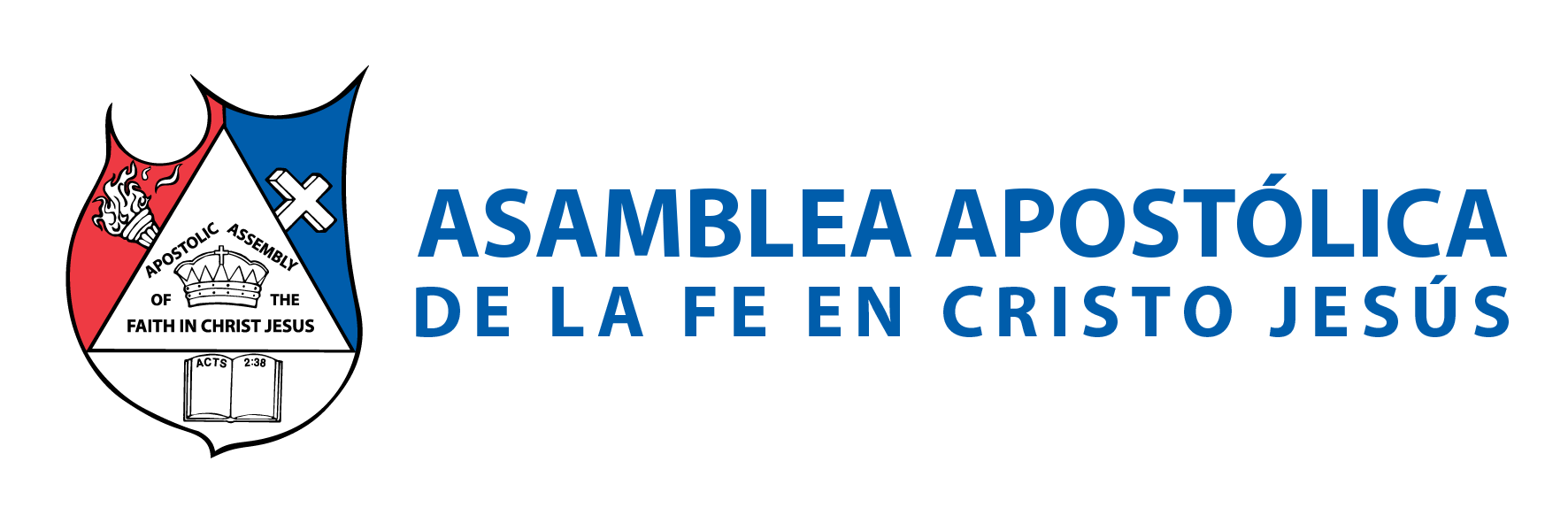 INTRODUCCIÓN 
Cuando hablamos de los ángeles, vienen a nuestra mente aquellos seres que tienen alas y que así han sido representados para su descripción. 
“Por encima de él había serafines; cada uno tenía seis alas; con dos cubrían sus rostros, con dos cubrían sus pies, y con dos volaban”. Isaías 6:2. 

Sin embargo, ellos se mueven dentro del área espiritual e invisible a nuestra vista.
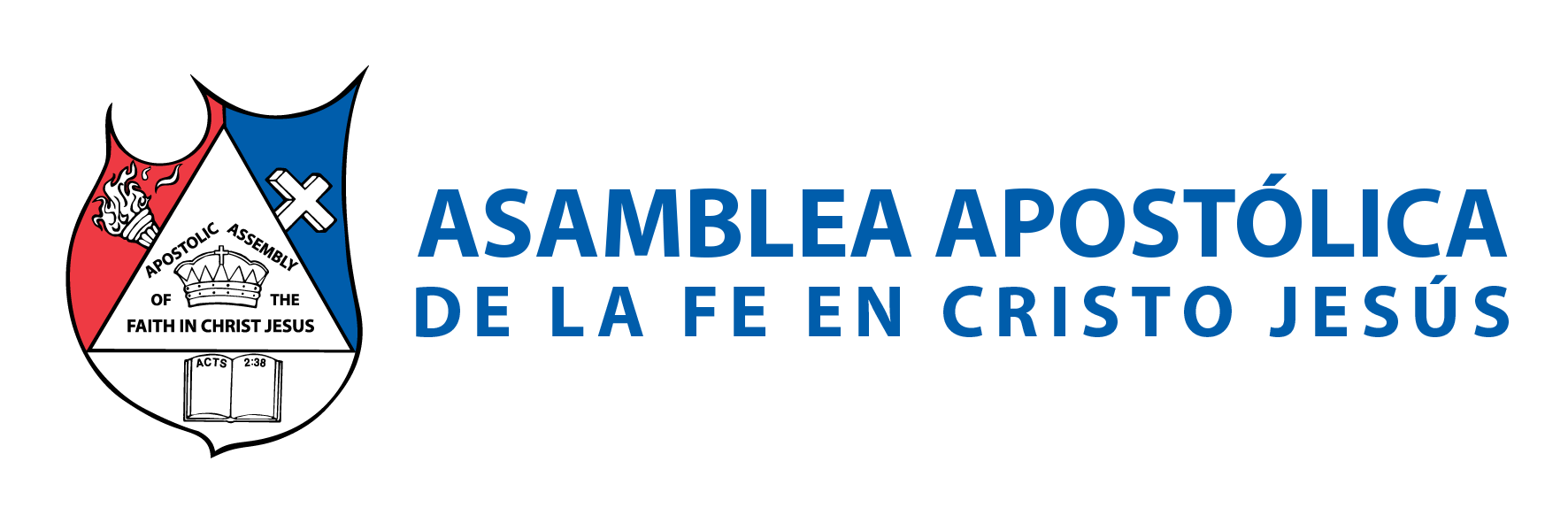 I.- ORIGEN Y NATURALEZA DE LOS ÁNGELES 
A diferencia de los hombres, que somos engendrados; los ángeles son creados por Dios. Hebreos 1:14: 
“Porque ¿a cuál de los ángeles dijo Dios jamás: Mi Hijo eres tú, Yo te he engendrado hoy, y otra vez: Yo seré a él Padre, Y él me será a mí hijo?”.
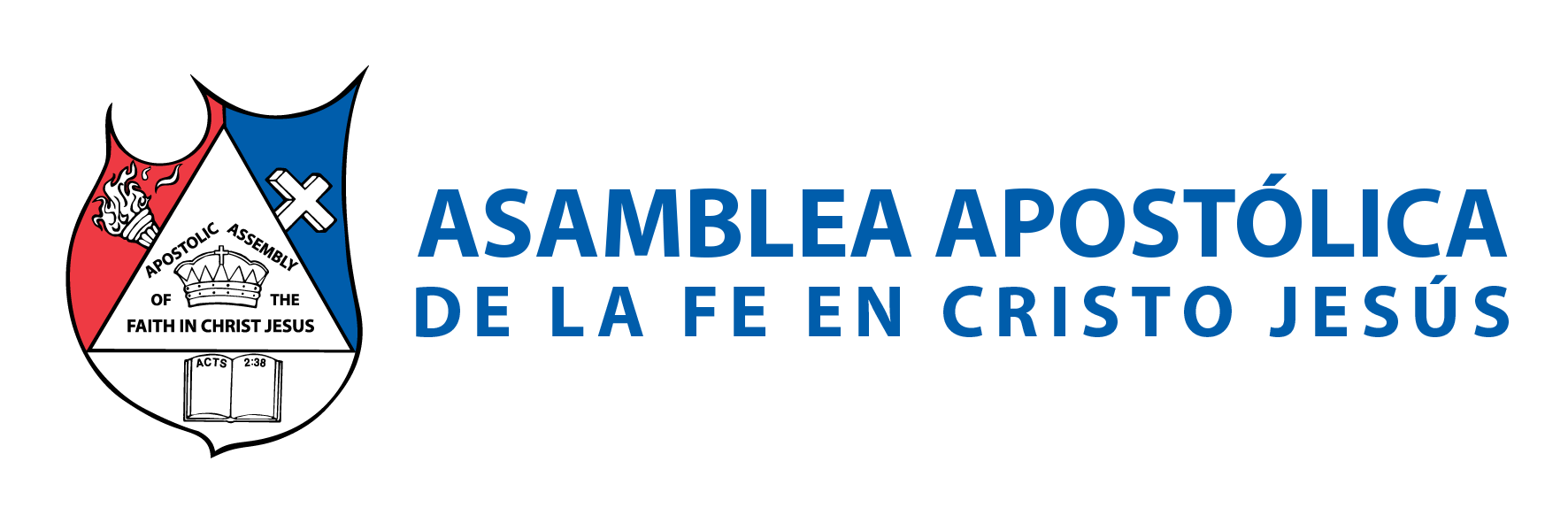 Ellos son espíritus poderosos, que tienen tareas que Dios les designa. En especial, el de ser “mensajeros de Dios”. 
Les caracteriza su obediencia a Dios. 
Salmos 103:21,21: “Bendecid a Jehová, vosotros sus ángeles, Poderosos en fortaleza, que ejecutáis su palabra, Obedeciendo a la voz de su precepto. Bendecid a Jehová, vosotros todos sus ejércitos, Ministros suyos, que hacéis su voluntad”.
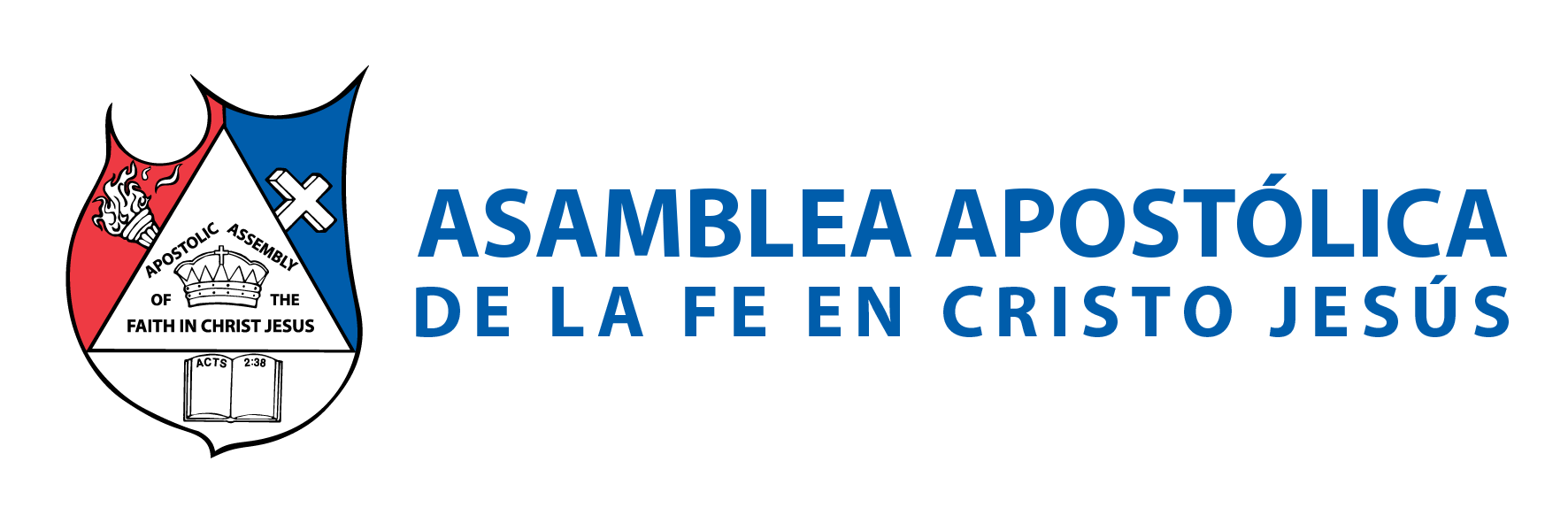 Ellos le sirven a Dios de noche y de día. Constantemente le adoran. 
Apocalipsis 7:11: “Y todos los ángeles estaban en pie alrededor del trono y de los ancianos y de los cuatro seres vivientes; y se postraron sobre sus rostros delante del trono, y adoraron a Dios”. 

Isaías 6:1-3 revela: 
“En el año que murió el rey Uzías vi yo al Señor sentado sobre un trono alto y sublime, y sus faldas llenaban el templo. Por encima de él había serafines; cada uno tenía seis alas; con dos cubrían sus rostros, con dos cubrían sus pies, y con dos volaban. Y el uno al otro daba voces, diciendo: Santo, santo, santo, Jehová de los ejércitos; toda la tierra está llena de su gloria”.
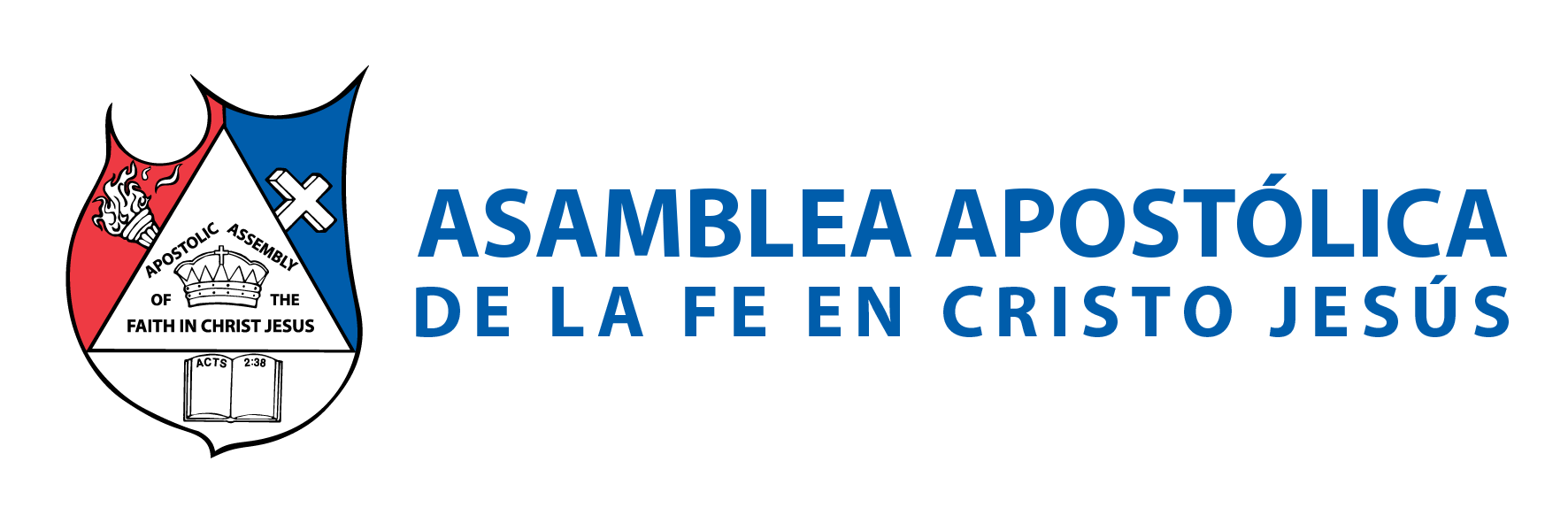 CREADOS PARA ADORAR Y SERVIR A DIOS. 
Existen aquellos que liderados por satanás se rebelaron contra Dios. Por lo mismo, fueron echados del cielo. “Más tú derribado eres hasta el Seol, a los lados del abismo”. Isaías 14:15. 
Satanás fue un ángel llamado Lucero de la mañana. Pero se ensoberbeció. Quiso ser igual a Dios. 
“Tú que decías en tu corazón: Subiré al cielo; en lo alto, junto a las estrellas de Dios, levantaré mi trono, y en el monte del testimonio me sentaré, a los lados del norte. Sobre las alturas de las nubes subiré, y seré semejante al Altísimo”. Isaías 14:13,14.
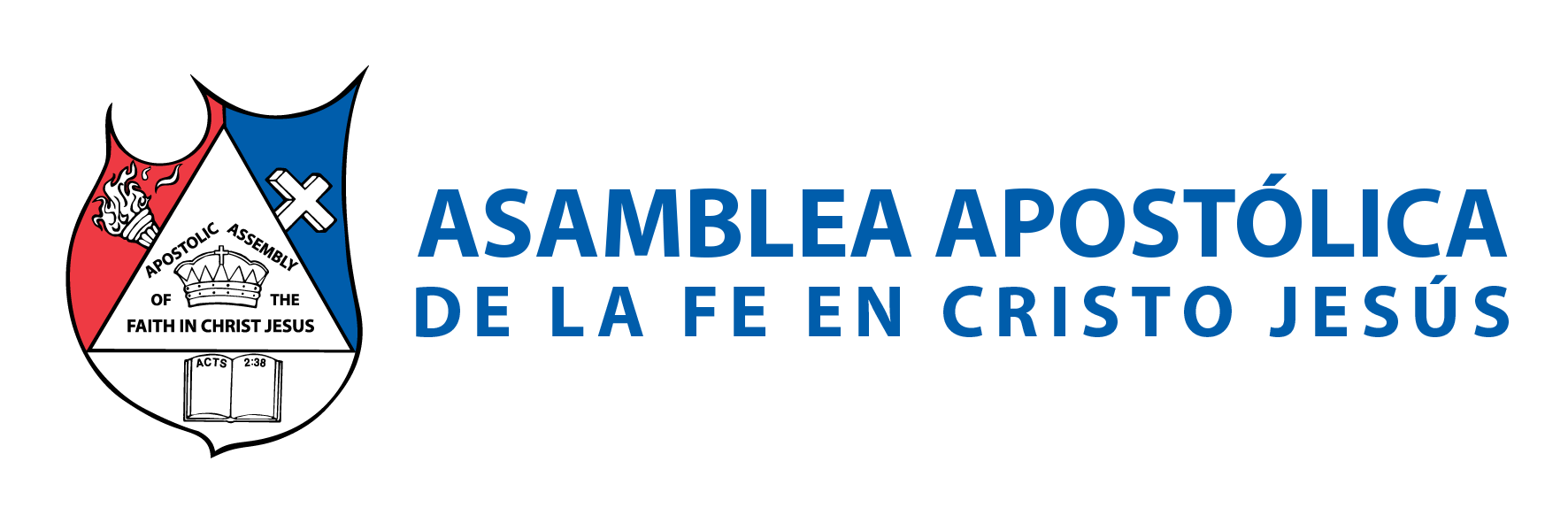 B. LOS ÁNGELES NO SE CASAN. 
Lucas 20:36: “más los que fueren tenidos por dignos de alcanzar aquel siglo y la resurrección de entre los muertos, ni se casan, ni se dan en casamiento. Porque no pueden ya más morir, pues son iguales a los ángeles, y son hijos de Dios, al ser hijos de la resurrección”. 
C. LOS ÁNGELES SON CREACIÓN SUPERIOR A LOS HOMBRES. 
El salmista cuando habla de la creación en salmos 8:5 enseña: “Le has hecho poco menor que los ángeles, Y lo coronaste de gloria y de honra”.
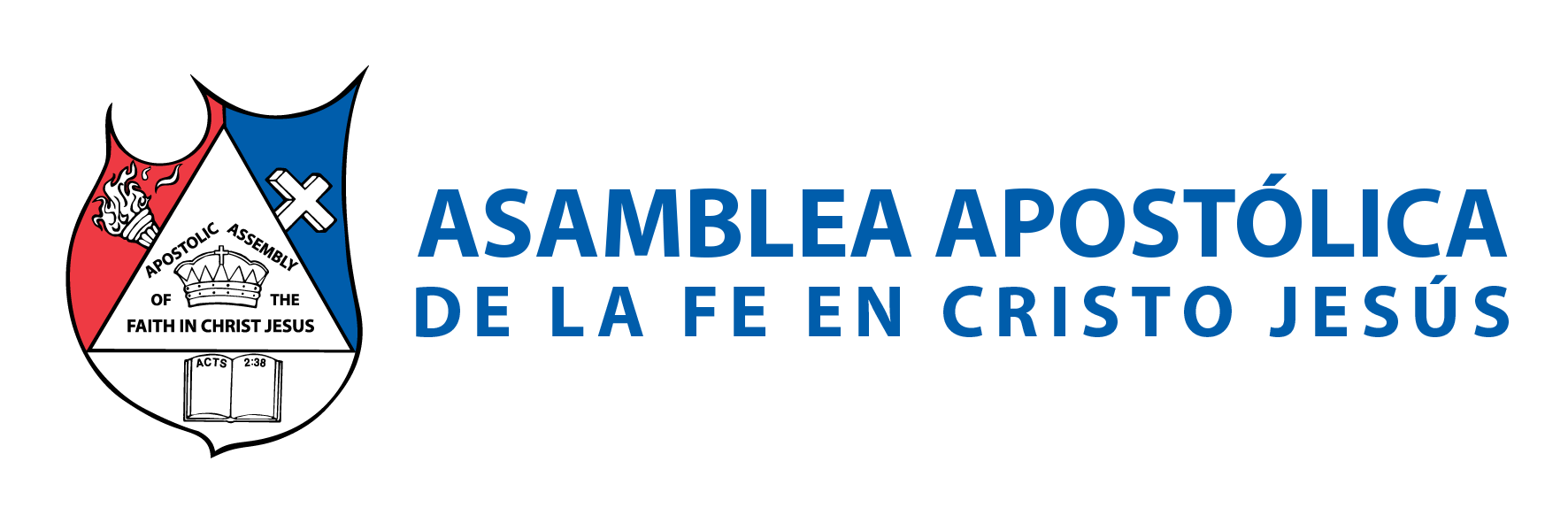 II.- CATEGORÍAS ANGELICALES 

Hay varios tipos de ángeles que la Biblia nos describe. Si hay diferencias en ellos, entonces también sus funciones son diferentes. Todos son espíritus, pero creado para una función diferente a la de los demás.
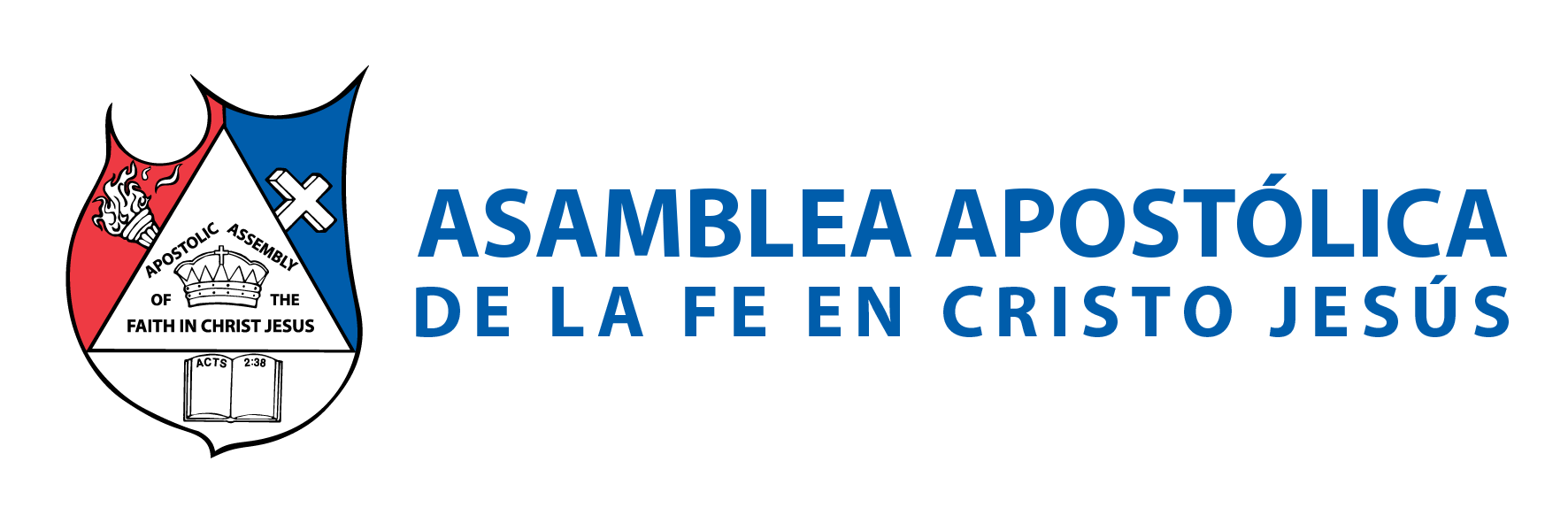 ÁNGELES. 
Se les llama mensajeros de Dios. Son mencionados muchas veces en la Biblia. Siempre en expresiones de estar al servicio de Dios. Salmos 91:11,12: 
“¿No son todos espíritus ministradores, enviados para servicio a favor de los que serán herederos de la salvación?”. 
Hebreos 1:14: 
“También como quienes cuidan a los creyentes. “Pues a sus ángeles mandará acerca de ti, que te guarden en todos tus caminos. En las manos te llevarán, para que tu pie no tropiece en piedra”.
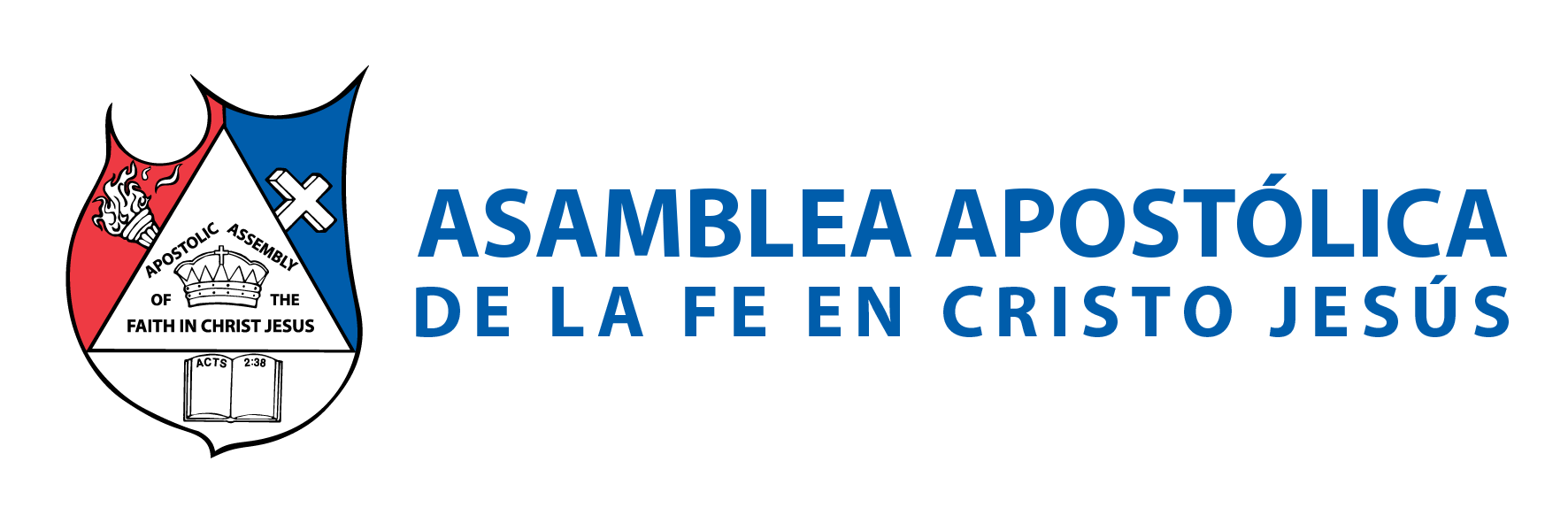 B. SERAFINES. 
Son mencionados por Isaías (6:1-8): “Por encima de él había serafines” Su nombre quiere decir “seres de fuego”. 
Este es el único pasaje en la Biblia que son mencionados. 
“Y voló hacia mí uno de los serafines, teniendo en su mano un carbón encendido, tomado del altar con unas tenazas; y tocando con él sobre mi boca, dijo: He aquí que esto tocó tus labios, y es quitada tu culpa, y limpio tu pecado”. 
Tal parece que su función es estar en el altar, cerca del fuego y todo lo relacionado. 
“Y se le apareció el Ángel de Jehová en una llama de en medio de una zarza; y él miró, y vio que la zarza ardía en fuego, y la zarza no se consumía”. Éxodo 3:2.
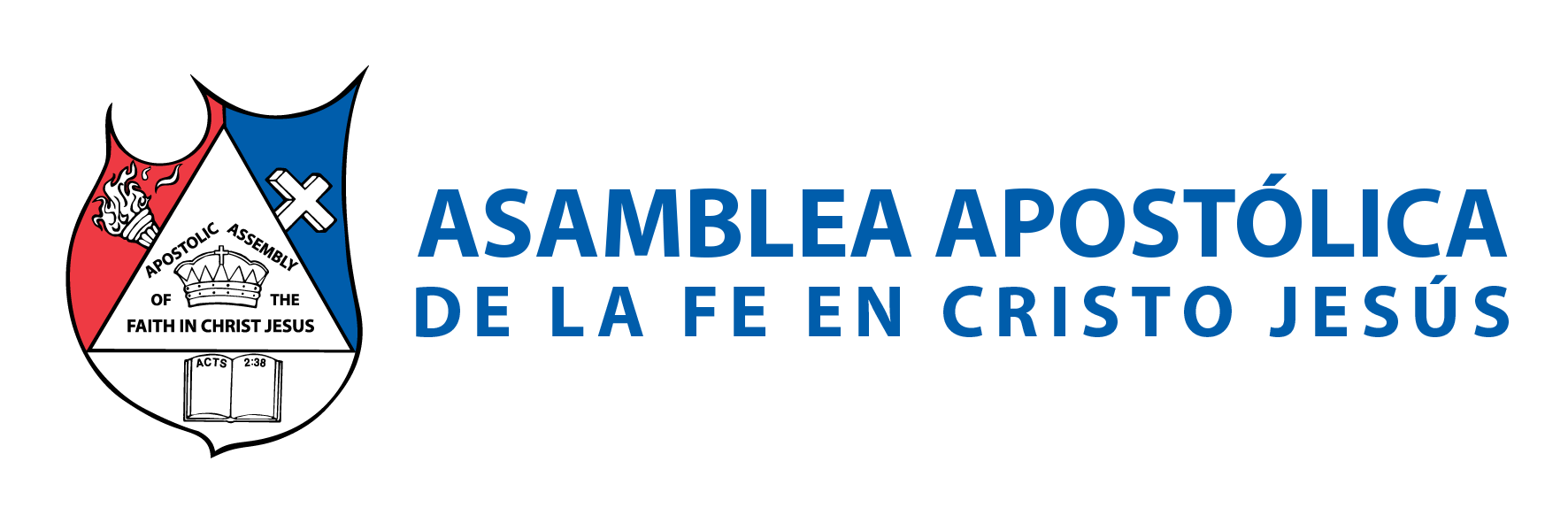 C. QUERUBÍN. 
Su nombre significa “plenitud de conocimiento” o “llenos, rebosantes de sabiduría”. 
Por eso, cuando el hombre pecó y fue echado del huerto de Edén; puso Dios querubines que cuidasen el árbol de la vida; sin duda, lleno de sabiduría. 
Génesis 3:24: “Echó, pues, fuera al hombre, y puso al oriente del huerto de Edén querubines, y una espada encendida que se revolvía por todos lados, para guardar el camino del árbol de la vida”.
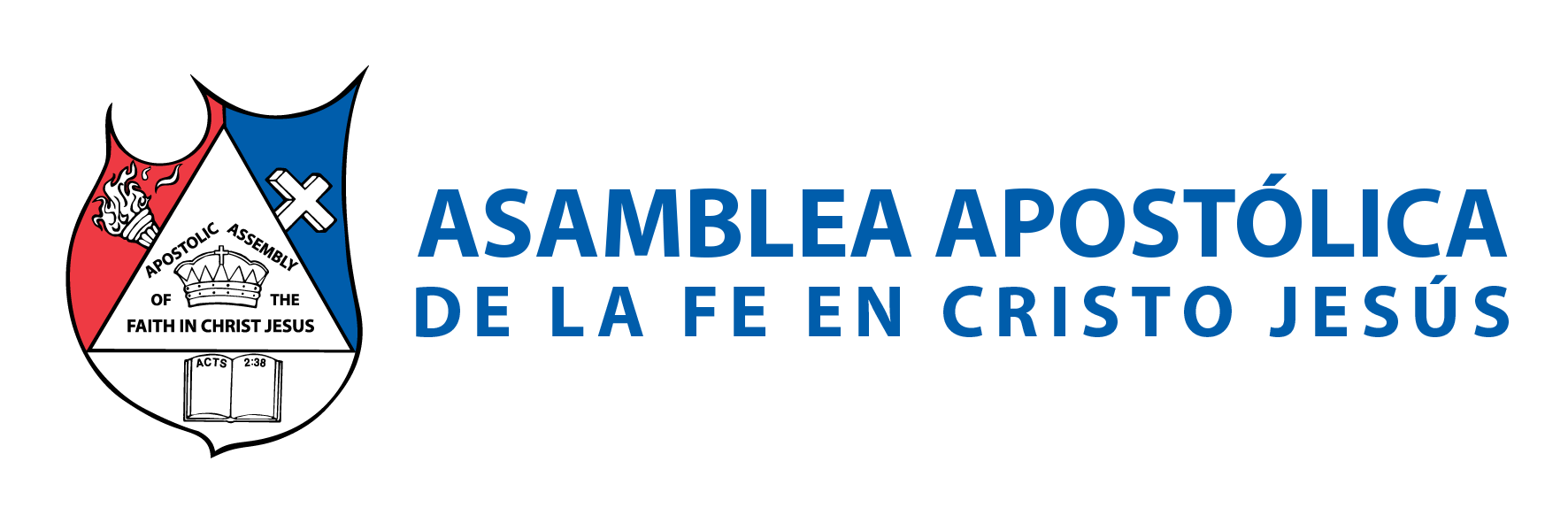 Fueron usados o representados en el Arca del Pacto. Éxodo 25:18-22: 
“Harás también dos querubines de oro; labrados a martillo los harás en los dos extremos del propiciatorio Harás, pues, un querubín en un extremo, y un querubín en el otro extremo; de una pieza con el propiciatorio harás los querubines en sus dos extremos. Y los querubines extenderán por encima las alas, cubriendo con sus alas el propiciatorio; sus rostros el uno enfrente del otro, mirando al propiciatorio los rostros de los querubines.
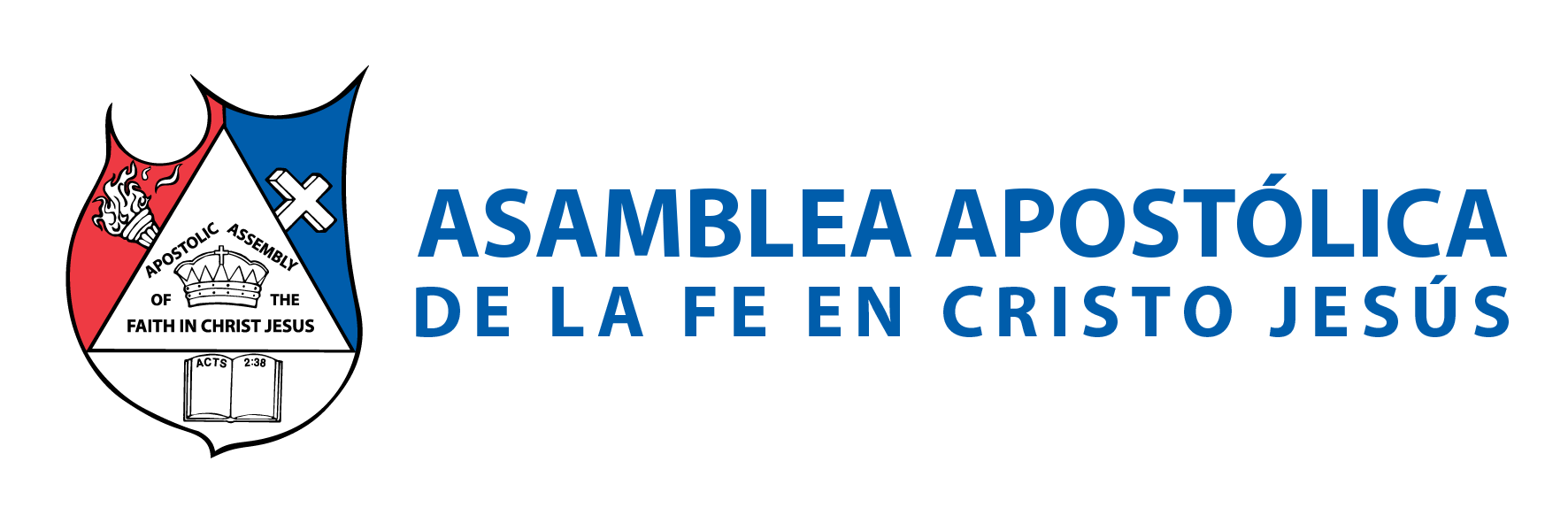 Y pondrás el propiciatorio encima del arca, y en el arca pondrás el testimonio que yo te daré. Y de allí me declararé a ti, y hablaré contigo de sobre el propiciatorio, de entre los dos querubines que están sobre el arca del testimonio, todo lo que yo te mandare para los hijos de Israel”. 
El arca guardaba los 10 mandamientos, la vara de Aarón que reverdeció y el maná que cayó del cielo. Por lo tanto, era como la fuente inagotable de la palabra de Dios.
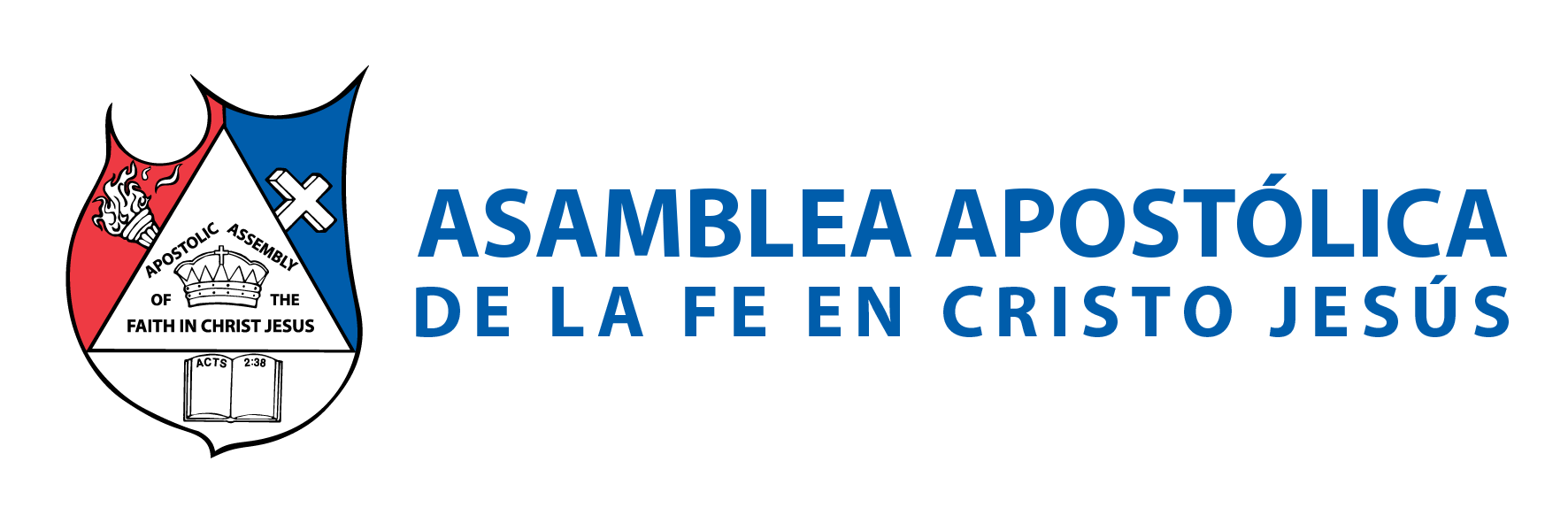 D. ARCÁNGELES. 
Palabra usada dos veces en la Biblia En una de ellas menciona su nombre como el Arcángel Miguel. 
Significa que gobierna, que dirige o lidera. Se interpreta entonces, que es el líder de todo el séquito angelical. Judas 1:9: 
“Pero cuando el arcángel Miguel contendía con el diablo, disputando con él por el cuerpo de Moisés, no se atrevió a proferir juicio de maldición contra él, sino que dijo: El Señor te reprenda”. 
Miguel también es mencionado (Daniel 10:13) así: “...pero he aquí Miguel, uno de los principales príncipes, vino para ayudarme”.
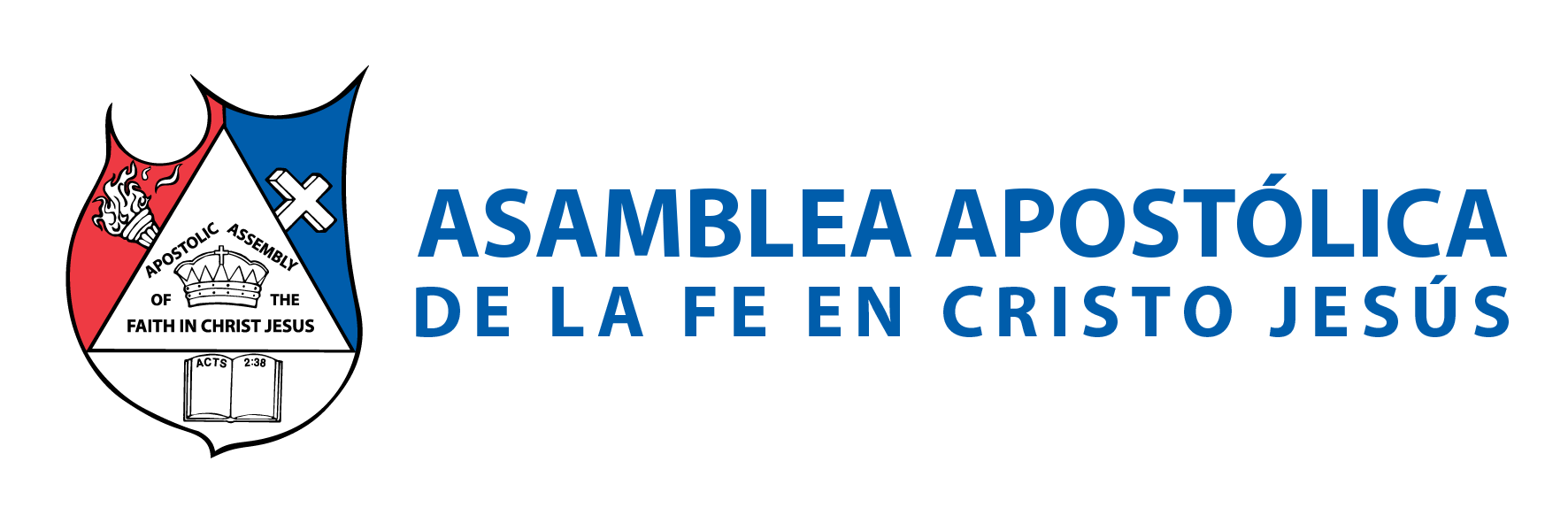 El otro pasaje que usa esta palabra es 1 Tesalonicenses 4:16: 
“Porque el Señor mismo con voz de mando, con voz de arcángel, y con trompeta de Dios, descenderá del cielo; y los muertos en Cristo resucitarán primero”. Aquí se pudiera interpretar, que Jesús vendrá como el verdadero líder de los ejércitos celestiales.
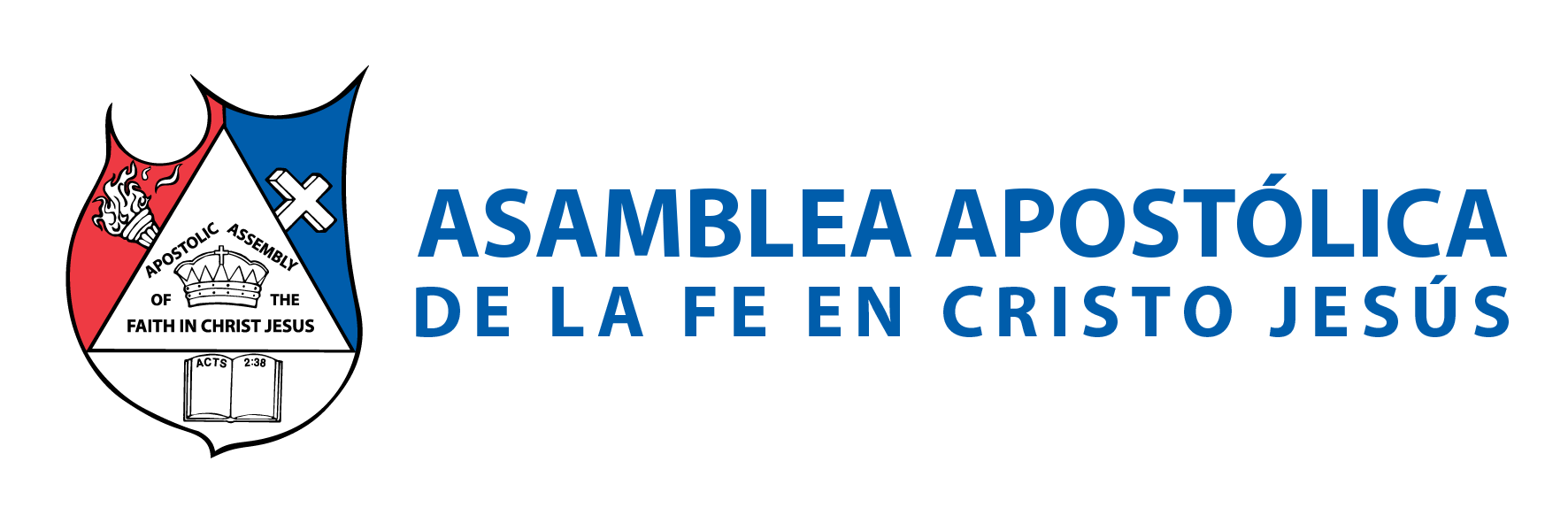 E. ÁNGELES CAÍDOS 

LOS QUE ESTÁN ATADOS. 
Judas 1:6: 
“Y a los ángeles que no guardaron su dignidad, sino que abandonaron su propia morada, los ha guardado bajo oscuridad, en prisiones eternas, para el juicio del gran día”.
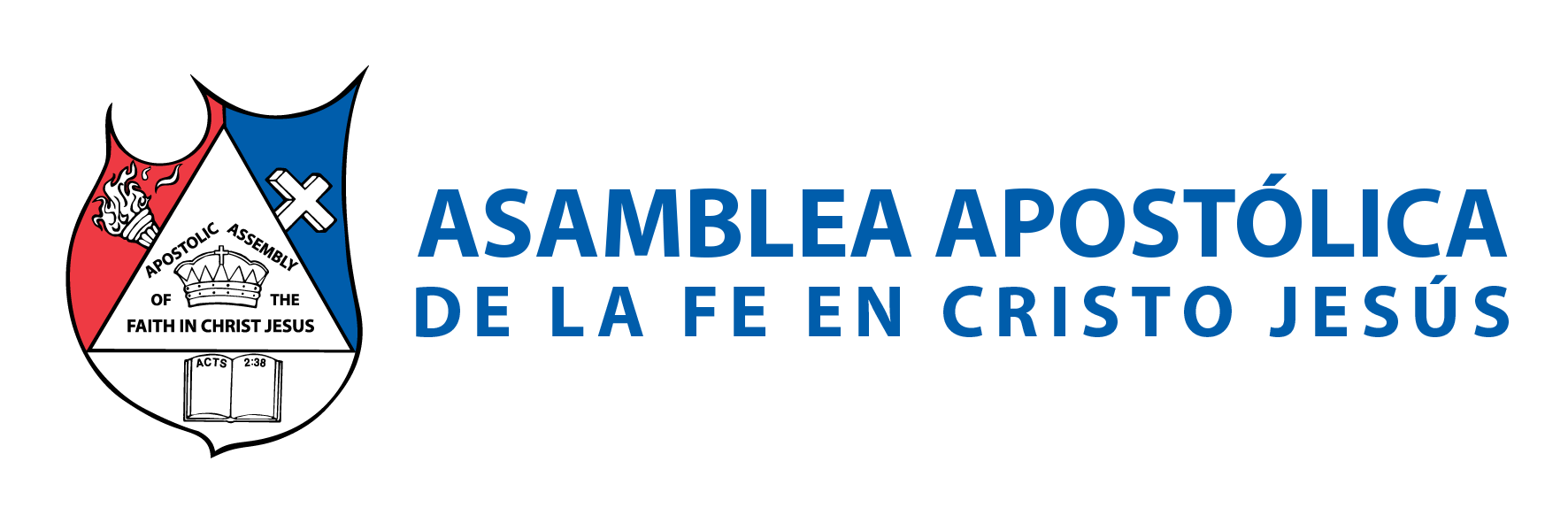 2. LOS QUE ANDAN SUELTOS. 
Los que cayeron junto al diablo, los que se rebelaron. Son los que andan en las regiones celestes dando guerra. Mateo 25:41: 
“Porque no tenemos lucha contra sangre y carne, sino contra principados, contra potestades, contra los gobernadores de las tinieblas de este siglo, contra huestes espirituales de maldad en las regiones celestes”. 
Efesios 6:12 dice que ellos serán atados en su tiempo: 
“Entonces dirá también a los de la izquierda: Apartaos de mí, malditos, al fuego eterno preparado para el diablo y sus ángeles”.
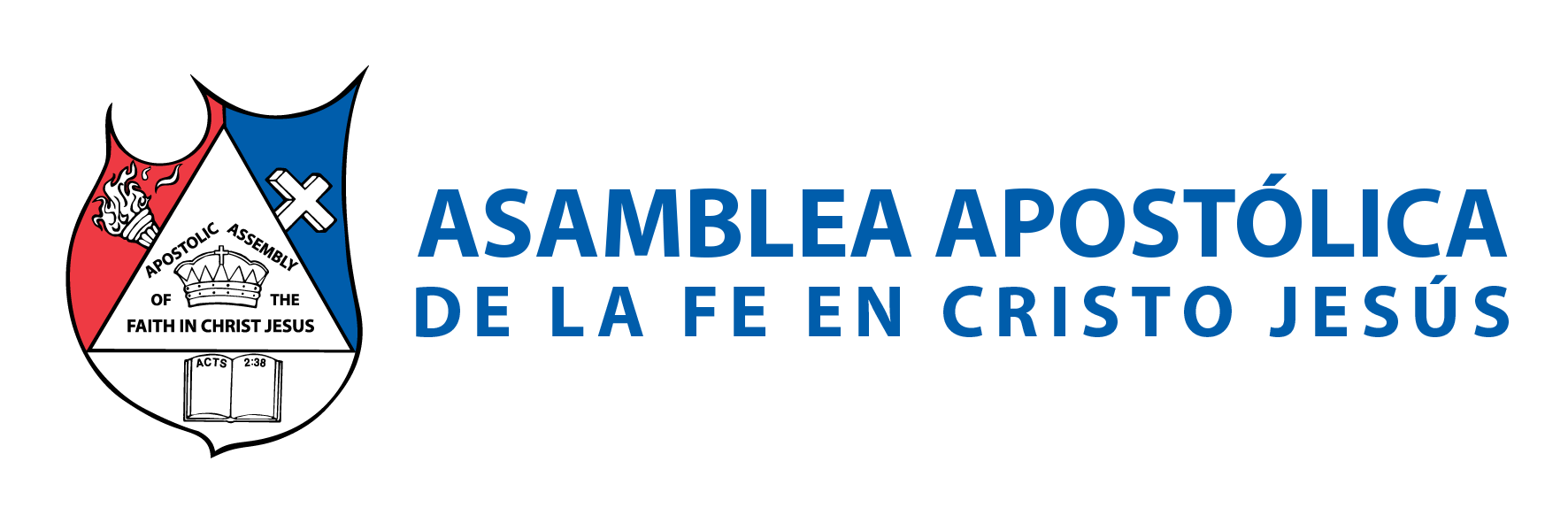 III.- MÁS SOBRE LOS ÁNGELES 
SE REGOCIJAN CUANDO LOS PECADORES SE ARREPIENTEN. 
Lucas 15:10: 
“Así os digo que hay gozo delante de los ángeles de Dios por un pecador que se arrepiente”. 

B. ABREN PRISIONES. 
Hechos 5:19: 
“Más un ángel del Señor, abriendo de noche las puertas de la cárcel y sacándolos, dijo: Id, y puestos en pie en el templo, anunciad al pueblo todas las palabras de esta vida”.
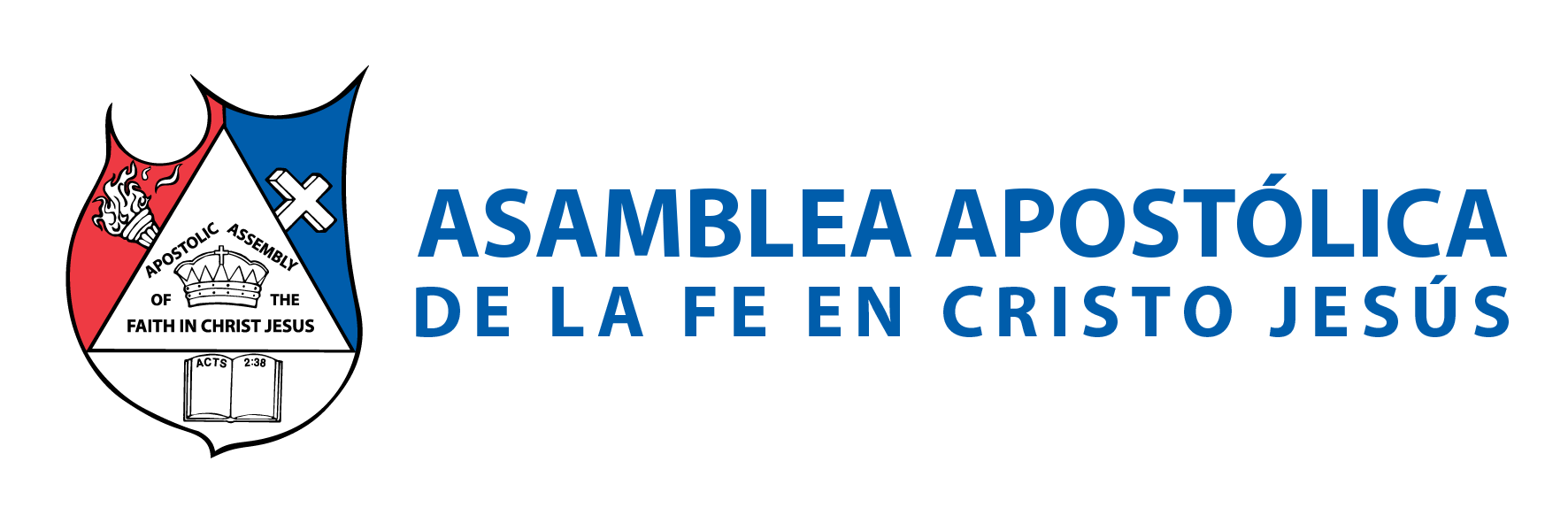 C. DIRIGEN A LOS PREDICADORES. 
Hechos 8:26: “Un ángel del Señor habló a Felipe, diciendo: Levántate y ve hacia el sur, por el camino que desciende de Jerusalén a Gaza, el cual es desierto”. 

D. NO DEBEN SER ADORADOS. 
Apocalipsis 22:9: “Yo Juan soy el que oyó y vio estas cosas. Y después que las hube oído y visto, me postré para adorar a los pies del ángel que me mostraba estas cosas. Pero él me dijo: Mira, no lo hagas; porque yo soy consiervo tuyo, de tus hermanos los profetas, y de los que guardan las palabras de este libro. Adora a Dios”.
E. ANHELAN PREDICAR. 
1 Pedro 1:12: 
“A éstos se les reveló que no para sí mismos, sino para nosotros, administraban las cosas que ahora os son anunciadas por los que os han predicado el evangelio por el Espíritu Santo enviado del cielo; cosas en las cuales anhelan mirar los ángeles”.
F. MUCHO MÁS. 
Estuvieron anunciando nacimientos, adorando a Jesús al nacer, rodaron la piedra cuando Jesús resucitó, anunciaron su resurrección y su venida, tienen su propio lenguaje (1 Cor. 13:1). 
Pueden ser nuestros huéspedes, según Hebreos 12:22:
 “No os olvidéis de la hospitalidad, porque por ella algunos, sin saberlo, hospedaron ángeles”. 
Hebreos 13.2 dice que son muchos los ángeles. 
“sino que os habéis acercado al monte de Sion, a la ciudad del Dios vivo, Jerusalén la celestial, a la compañía de muchos millares de ángeles”.
CONCLUSIÓN 
Los ángeles fueron creados para ayudarnos a: 

VENCER. 
Salmos 34:7: 
“El ángel de Jehová acampa alrededor de los que le temen, y los defiende”. 

GUARDARNOS. 
Salmos 91:11: 
“Pues a sus ángeles mandará acerca de ti, que te guarden en todos tus caminos”.
Pero aún con todas sus virtudes, debemos tener especial cuidado en nunca darle un nivel de santos, o dignos de adoración. Y si vinieren con mensajes no respaldados en la palabra de Dios, no debemos creerles. 
Esto nos lo enseña Gálatas 1:8: 
“Más si aún nosotros, o un ángel del cielo, os anunciare otro evangelio diferente del que os hemos anunciado, sea anatema”.